Marijuana: Implications for Society
Kevin A. Sabet, Ph.D.

Co-Founder, Project SAM (Smart Approaches to Marijuana)
Asst. Professor, UF College of Medicine
www.kevinsabet.com
www.learnaboutsam.org
Marijuana
The number and percentage of persons aged 12 or older who were current marijuana users in 2011 were 18.1 million or 7% - similar to 2009 and 2010 rates, but higher than those in 2002 through 2008. 
 
From the late 1990s until the mid-2000s marijuana use by adolescents (8th – 12th graders) declined, however they started to rise again in 2006. 

In 2012, 22.9% of 12th graders used marijuana in the past month – an increase from 18.8% in 2007.
Major Substances in General Population, 				2011
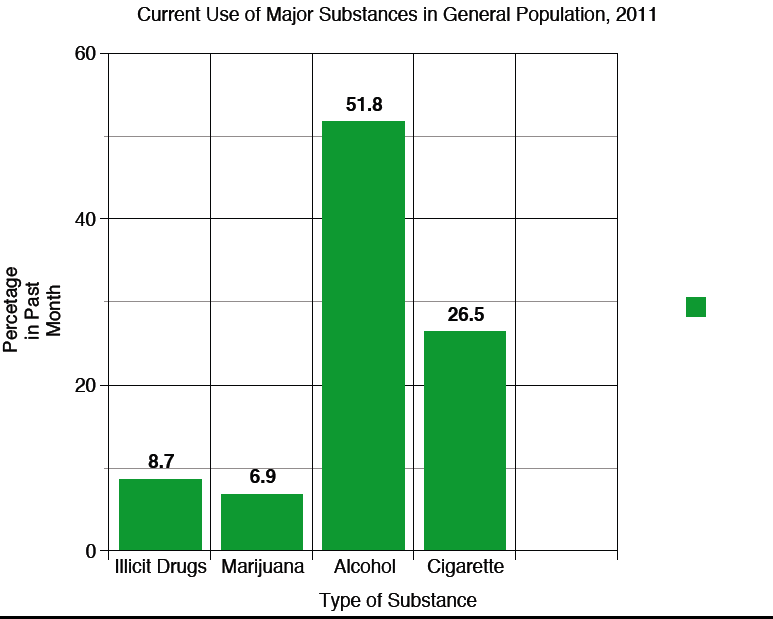 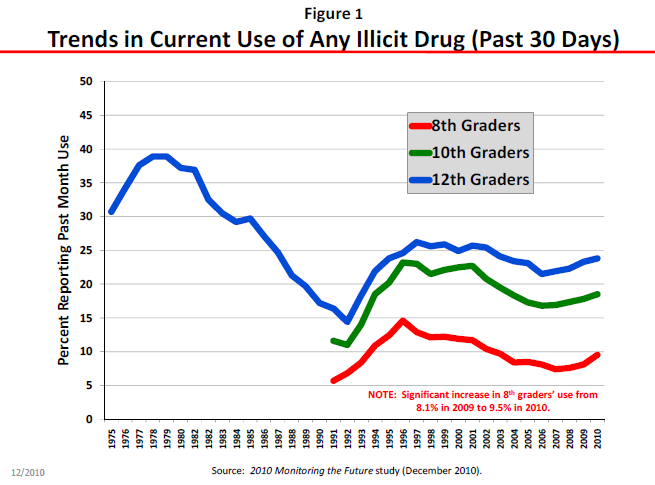 Alcohol & TobaccoMoney Makers or Dollar Drainers
Alcohol
T obacco
$200
bil.
$185
bil.
Costs
$25 bil.
$14 bil.
Revenues
Kevin A. Sabet, Ph.D., www.kevinsabet.com
Marijuana’s Health Effects

Most people who use marijuana once 
will stop, and not become addicted.

1 in 6 kids who try marijuana 
will become addicted.

For people who keep smoking marijuana, the health harms 
are underappreciated and costly.
Kevin A. Sabet, Ph.D., www.kevinsabet.com
Potency: Increased THC Content
 in Seized Marijuana
PERCENT THC FROM 1983 TO 2009
10%

9%

8%

7%

6%

5%

4%

3%

2%

1%

0
‘05
’85
’90
’95
’00
Sources: The University of Mississippi Potency Monitoring Project
Kevin A. Sabet, Ph.D., www.kevinsabet.com
351
Stimulants
282
Heroin
358
Hallucinogens
175
Inhalants
451
Tranquilizers
Dependence on or
Abuse of Specific Illicit
Drugs

	Persons 12 or Older, 2008
126
Sedatives
1,411
Cocaine
4,199

Marijuana
1,716
Pain Relievers
Substance Abuse and Mental Health Services Administration. (2009). O$ce of Applied Studies. Treatment Episode Data Set (TEDS): 2009 Discharges from Substance Abuse Treatment Services, DASIS.
Long Term Effects of Marijuana
ESTIMATED PREVALENCE OF DEPENDENCE AMONG USERS
32
23



17
15

11
9
8
5
Tobacco
Alcohol	Marijuana	Cocaine	Stimulant	Analgesics	Psychedelics

Source: Wagner, F.A. & Anthony, J.C. From first drug use to drug dependence; developmental periods of risk for dependence upon cannabis, cocaine, and alcohol. Neuropsychopharmacology 26, 479-488 (2002).
Heroin
Increased Marijuana Treatment   	Admissions 1993 and 2007
PERCENT OF ADMISSIONS
60%
1993  2007
50%


40%



30%



20%


10%



0
Alcohol
Cocaine
Heroin
Marijuana
Source: Treatment Episode Data Set, US Health and Human Services, 1993 & 2007
Kevin A. Sabet, Ph.D., www.kevinsabet.com
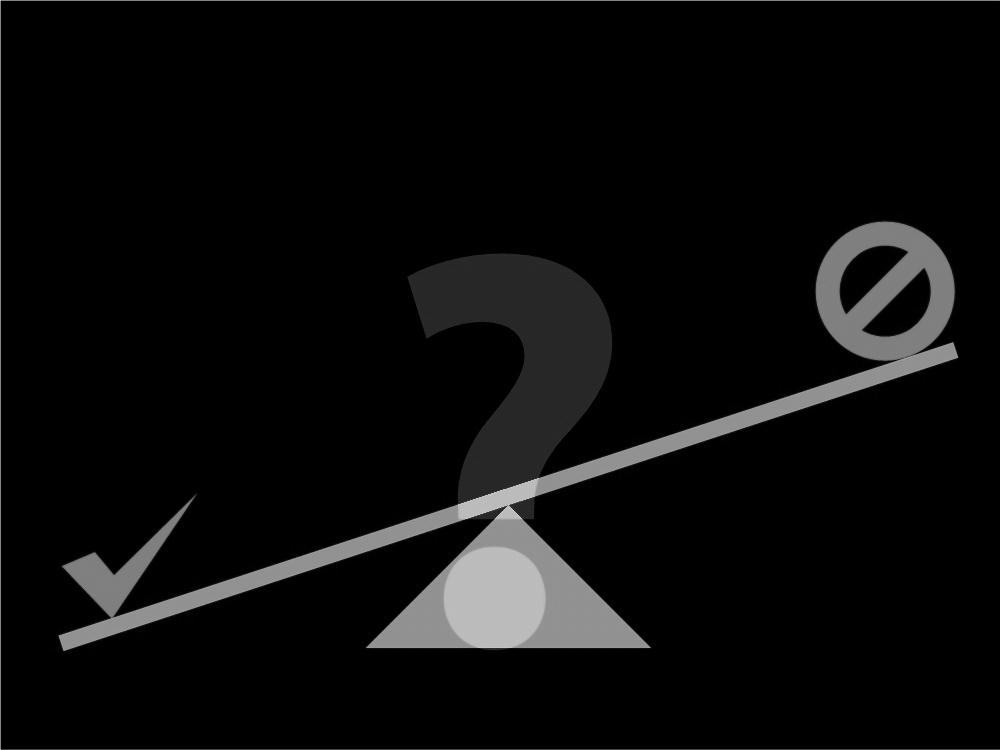 All or nothing?
Legalization vs. Incarceration-Only
Kevin A. Sabet, Ph.D., www.kevinsabet.com
Marijuana and Kids

The adolescent brain is especially susceptible to marijuana use.

That means that when kids use, they have a greater chance of addiction since their brains are being primed.

If used regularly before 18, new research shows that IQ drops by 8 points at age 38, even when that person has stopped.
Kevin A. Sabet, Ph.D., www.kevinsabet.com
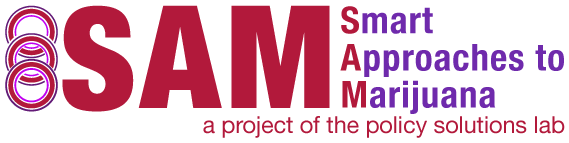 Chair, Patrick J. Kennedy

Launched January 10th, Denver

Over 5,000 press mentions

Public Health Board of Trustees
Kevin A. Sabet, Ph.D., www.kevinsabet.com
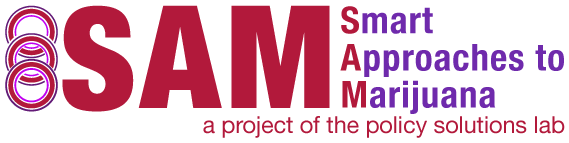 To inform public policy with the science of today’s marijuana.

To have honest conversation about reducing the unintended consequences of current marijuana policies, such as lifelong stigma due to arrest.

To prevent the establishment of Big Marijuana that would market marijuana to children — and to prevent Big Tobacco from taking over Big Marijuana. Those are the very likely results of legalization.

To promote research of marijuana’s medical properties and produce pharmacy-attainable medications.
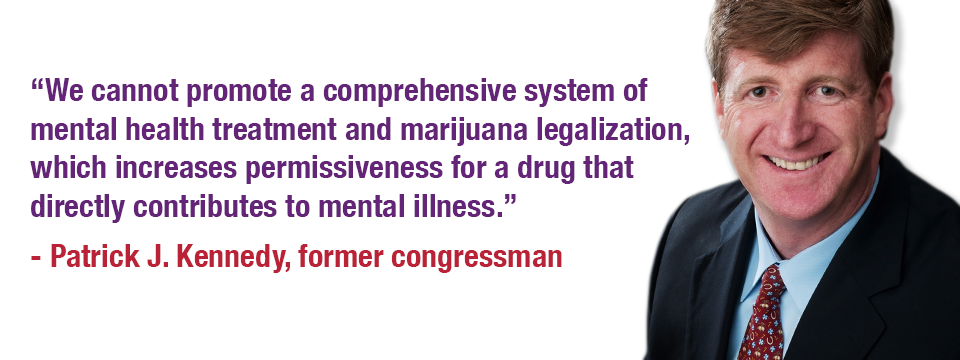 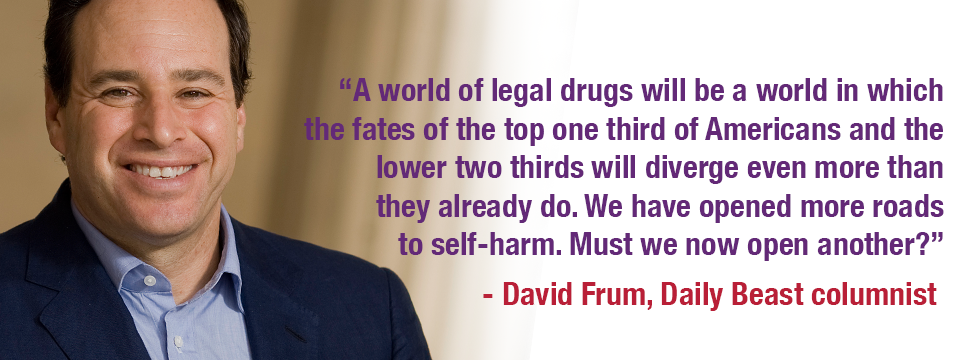 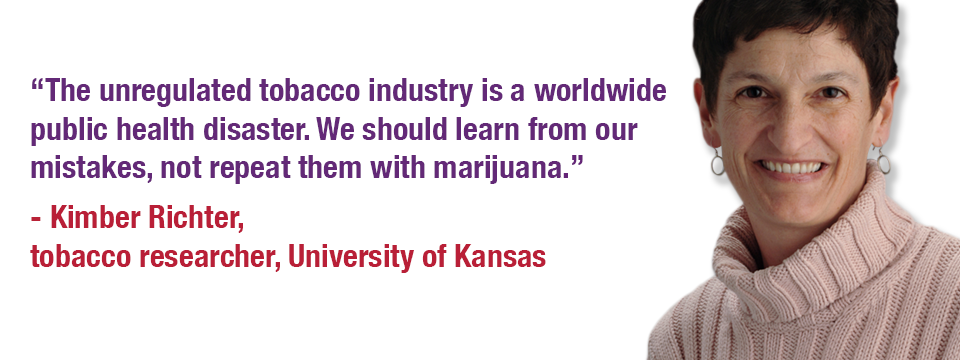 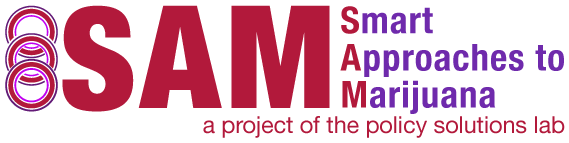 One Week Later: Results

Over 5,000 media hits 
Hundreds of supporting emails
Numerous endorsements
Political interest
Financial donations 
Website with information and cites
Social Media: Twitter, Facebook
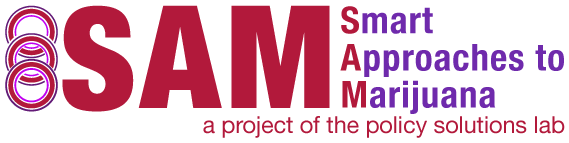 Future

Nationwide infrastructure to support local partners in getting this message out

CADCA, NNOAC, California, Colorado, Ohio, Michigan, Oregon, Washington, Rhode Island, Massachusetts
“If Only We Treated It Like Alcohol…”
847,000

Marijuana-related arrests in 2008
2.7 million 
Arrests for alcohol-related crimes in 2008
(Does NOT include violence;
Includes violations of liquor laws and	driving under the influence)
Kevin A. Sabet, Ph.D., www.kevinsabet.com
Effect of Legalization on 
Price & Consumption


RAND: Price Will Drop 
More Than 80%


Consumption Will Increase


Tax evasion a major concern
Kevin A. Sabet, Ph.D., www.kevinsabet.com
What incentives do legal corporations have to keep price low and consumption high?


Alcohol: 
“Drink Responsibly” 
and Tax Low
Kevin A. Sabet, Ph.D., www.kevinsabet.com
Legalization: 
Experience Elsewhere?

No modern nation has tried legalization, though most Western countries do not imprison people for simple marijuana possession.

The Netherlands, Portugal, Italy use rates lower for some drugs since 10 years ago; higher for others.

The Dutch experienced a three-fold increase in marijuana use among young adults after commercialization expanded.
Kevin A. Sabet, Ph.D., www.kevinsabet.com
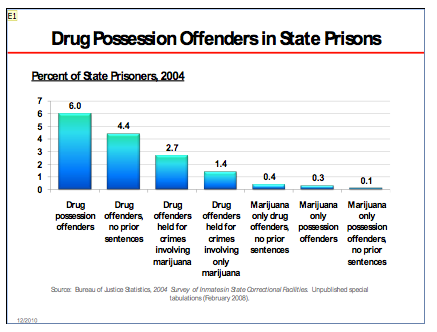 Kevin A. Sabet, Ph.D., www.kevinsabet.com
Kevin A. Sabet, Ph.D., www.kevinsabet.com
Underground Markets 
and Crime

RAND:  Mexican Drug Trafficking Organizations (DTOs) earn  15-25% of revenue from marijuana.

It is highly likely that legalization 
would not eliminate black markets for drugs.

State Legalization: 2-4% impact on DTO revenues (California)

Most legalization proposals call for taxes on drugs, which increases likelihood that markets will remain endemic.
TCOs involved in numerous illegal trades
Kevin A. Sabet, Ph.D., www.kevinsabet.com
Taxes Necessary to Prevent a Price Collapse Are Enormous (Caulkins)
Excise taxes create gray markets

Most relevant metrics are
Price per unit weight
Price per unit volume

Canada tried but had to repeal ~300% excise taxes on tobacco
27
Medical Marijuana
Bypassing the FDA Process
Before FDA approves a drug as medicine, testing is done to:
Determine the benefits and risks of the drug
Determine how it may interact with other drugs
Assure standardization of the drug
Determine the appropriate dosage levels
Identify and monitor side effects
Identify safe drug
administration
Compassionate care or
increased access to marijuana?
>80%



Most card holders in CA and CO are white men between the ages of 17 and 35


No history of chronic illness


History of Alcohol and Drug Use
That doesn’t mean that components 
in marijuana do not have medical properties.


These are being scientifically developed.
Compassionate care increased 			access to marijuana?
<5%

Only 10% of card holders are cancer, HIV/AIDS, or glaucoma patients



90% are registered for ailments such as headaches and athlete’s foot
Cannabis-Based Medicines
Sativex is in the process of being studied


Approved in Canada and across Europe


Administered via an oral spray


Research on the efficacy of cannabinoids is not focused on raw/crude marijuana, but in the individual components that may have medical use.
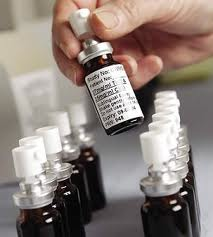 Kevin A. Sabet, Ph.D., www.kevinsabet.com
Let’s Not Go Back Here

The Liggett Group: “If you are really and truly not going to sell [cigarettes] to children, you are going to be out of business in 30 years.”
 
R. J. Reynolds: “Realistically, if our company is to survive and prosper, over the long term we must get our share of the youth market.”
Kevin A. Sabet, Ph.D., www.kevinsabet.com
Lorillard: “The base of our business is the high school student.”
 
Phillip Morris: “Today's teenager is tomorrow's potential regular customer… Because of our high share of the market among the youngest smokers, Philip Morris will suffer more than the other companies from the decline in the number of teenage smokers.”
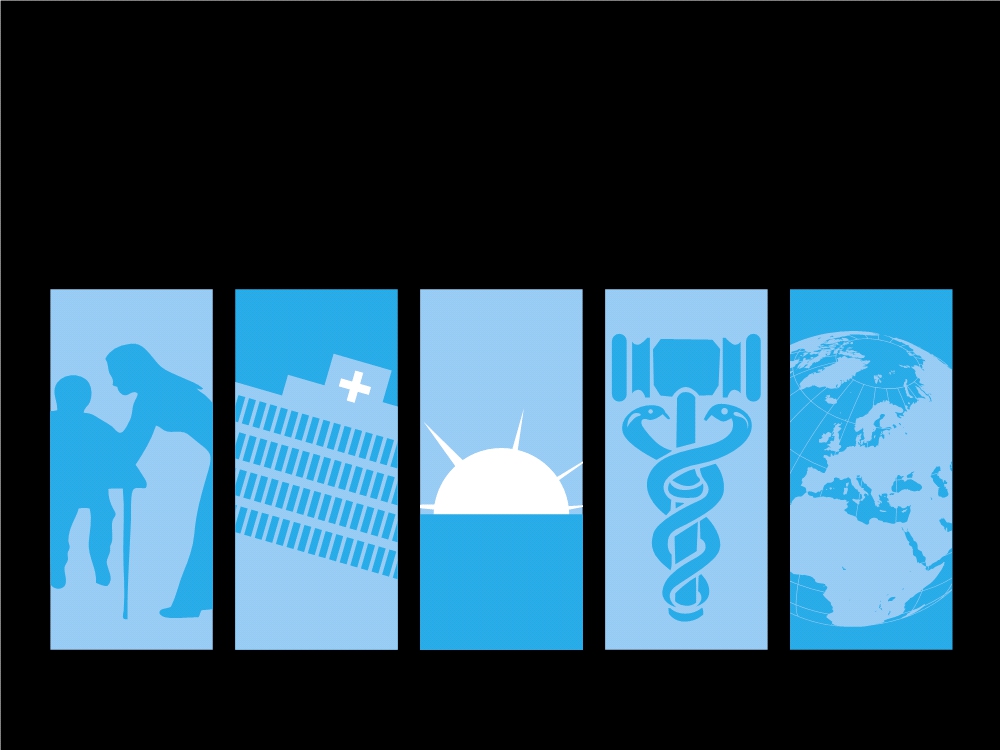 There are alternatives…
Smart
International
Prevention
Treatment
Recovery
Enforcement
Efforts
Kevin A. Sabet, Ph.D., www.kevinsabet.com
Thank You!
Questions? 
Email
kevinsabet@gmail.com